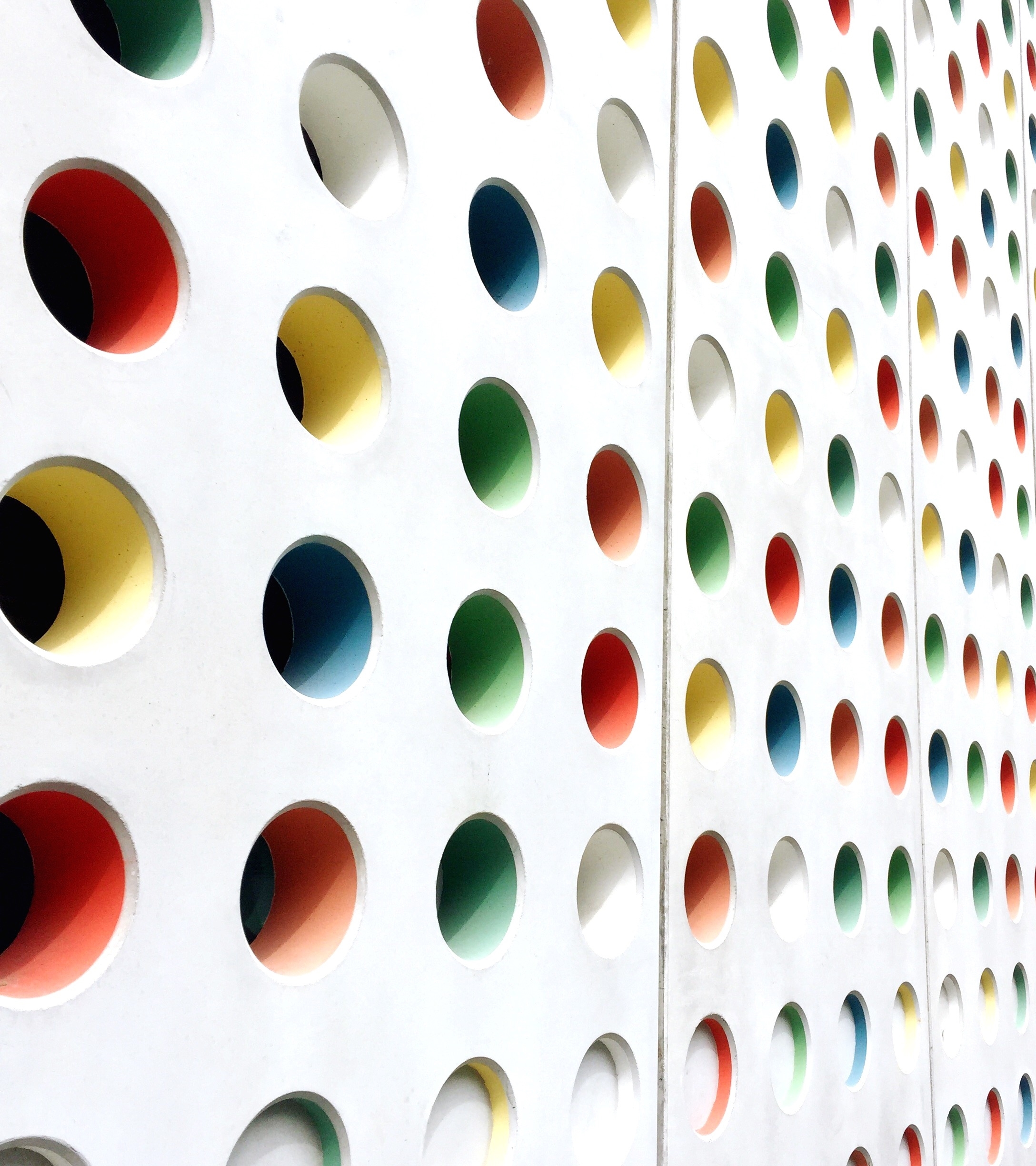 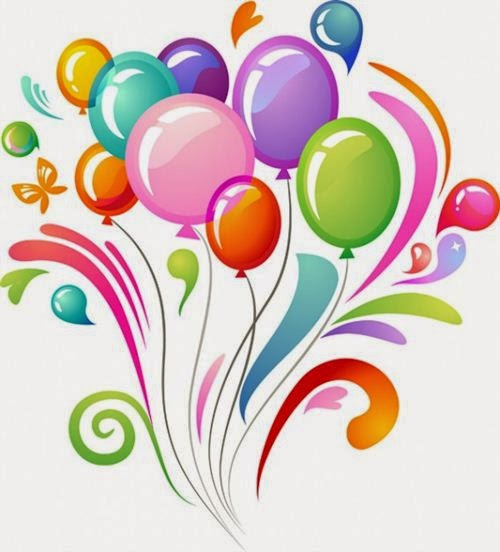 স্বাগতম
স্বাগতম
This Photo by Unknown Author is licensed under CC BY-NC-ND
পরিচিতি
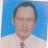 পাঠ পরিচিতি
শিক্ষক পরিচিতি
বিষয়ঃ রসায়ন
শ্রেণীঃ নবম ও দশম (স্কুল/মাদরাসা)
অধ্যয়ঃ ষষ্ঠ
মোঃ আব্দুর রশিদ 
টাঙ্গাইল দারুল উলুম কামিল মাদ্রাসা,
টাংগাইল সদর।
মোবা নং-০১৭০৮৩৪৩০৬৪
এই পাঠ শেষে শিক্ষার্থীরা-------
১।রাসায়নিক বিক্রিয়া কী? তা বুঝতে  পারবে। 
২।রাসায়নিক সমীকরণ কী ? তা ব্যাখা করতে পারবে।
৩।রাসায়নিক সমীকরণের সমতা সাধান করতে পারবে।
৪।রাসায়নিক বিক্রিয়ার স্টয়কিওমিতি ধারণা পারবে।
যদি কোন পরিবর্তনের ফলে কোন পদার্থ তার নিজের ধর্ম ও বৈশিষ্ট্য হারিয়ে নতুন ধর্ম লাভ করে সেই পরিবর্তনকে রাসায়নিক পরিবর্তন বলে।  যে প্রক্রিয়ায় রাসায়নিক পরিবর্তন ঘটে সেই প্রক্রিয়াকে রাসায়নিক বিক্রিয়া বলে। যে পদার্থ রাসায়নিক বিক্রিয়া শুরু করে তাকে বিক্রয়ক বলে। রাসায়নিক বিক্রিয়ায় যে পদার্থ উৎপন্ন তাকে উৎপাদ বলে।  যেমন:-
বিক্রিয়ক
উৎপাদ
বিদ্যুৎ প্রবাহ
H2O              H2 +O2
রাসায়নিক বিক্রিয়াকে সংক্ষেপে উপস্থপন করার জন্য  যে সমীকরণ ব্যবহার করা হয় সেই সমীকরণকে রাসায়নিক সমীকরণ বলে।
রাসায়নিক বিক্রিয়াকে রাসায়নিক সমীকরণ  আকারে প্রকাশ করার জন্য কতগুলি নিয়োম মানা হয়, সেগুলো হলঃ
(1)বিক্রিয়ক ও উৎপাদের মাঝে সমান(=) চিহ্ন দিতে হয়, (2)বিক্রিয়ক ও উৎপাদকে প্রতীক বা সংকেত দিয়ে লিখতে হয়, (3)বিক্রিয়ক ও উৎপাদক একাধিক হলে তাদের মাঝে যোগ (+) চিহ্ন দিতে হয়,(4) সমতা সমিকরণে উভয়পার্শে পরমাণুর সংখ্যা সমান সমান হতে হয়,(৫)যদি পরমাণুর সংখ্যা সমান না হয় তবে তীর চিহ্ন (         ) দিতে হয় । (৬)পদার্থ কঠিন ,তরল, গ্যাসীয়, জলীয় হলে সংকেতের পাশে যথাক্রমে s,l,g,aq দিতে হয়।(৭) বিক্রিয়া তাপ উৎপাদি হলে ডেল্টা(     ) চিহ্ন দিতে হয়। উদাহরণ CaCO3 (s)  + HCl (aq)            CaCl2(aq)  + CO2 (g)  +H2O (l)
CaCO3 (s)  + 2HCl (aq) = Ca Cl2(aq)  +CO2 (g)  +H2O (l)
2Mg(NO3)2(s)                        2MgO(s) +   4NO2(g)    + O2(g)
সমীকরণে উভয় পার্শের পরমাণু সংখ্যা সমতা করণের জন্য-----
১) বিক্রিয়ক  ও উৎপাদের নামের সঠিক সংকেত সমীকরণের উভয় পার্শে লিখতে হবে। ( যদি উভয় পার্শে পরমাণু সংখ্যা সমান থাকে তা হলে সমতা করার প্রয়োজন নেই) যদি না থকে তবে------
২) বিক্রিয়ক  ও উৎপাদকে ২,৩,৪ ইত্যাদি সংখ্যা দ্বারা গুণ করে উভয় পার্শে পরমাণু সংখ্যা সমান কর । বিভিন্ন বিক্রিয়ার জন্যবার বার  অনুশীলন কর।  উদাহরণ :- সোডিয়াম কার্বনেট, জলীয় হাইড্রজেন ক্লোরাইডের সাথে বিক্রিয়া করে সোডিয়াম ক্লোরাইড, পানি ও কার্বন ডাইক্সাইড তৈরি করে। এই বিক্রিয়ার সমীকরণের সমতা কর।
প্রথমে যৌগ গুলির নামের সঠিক সংকেত লিখি
Na2 CO3  + HCl               NaCl   +H2O    +CO2       এখানে উৎপাদে H আছে ২টি তাই HClকে ২ দ্বারা গুণ করি এবং NaCl কেও  ২ দ্বারা গুণ করি এবং লক্ষ্য করে দেখি কি হল ----
Na2 CO3  +2 HCl   =   2 NaCl   +H2O    +CO2
সমতা যুক্ত সমীকরণে বিক্রিয়ক ও উৎপাদের অণু, পরমাণু,ভর , (আয়তন) এর হিসাব-নিকাশকেই স্টয়কিওমিতি বলা হয়।
Mg(s)  +O2(g) 		 MgO(s)
সমতা সমীকরণ হবে 
2Mg(s)  +O2(g) 		    2 MgO(s)
ভরের হিসাব:-  
2x24=48 g Mg     16x2=32 g O2                     2x(24+16)=80 g MgO
অণু/পরমাণুর হিসাব: 
2 মোলMgপরমাণু             1মোল O2  অণু                             2মোল MgOঅণু
মোলের হিসাব:-
2মোলMg পরমাণু                  ১মোল O2 অণু                             ২ মোল MgO অণু
বহুনির্বাচনী প্রশ্ন
প্রশ্ন: ১
বিক্রিয়া শুরু করার পদার্থের কি বলে?
(ক) প্রভাবক
(খ)উৎপাদ
সঠিক উত্তর জানতে বৃত্তে ক্লিক করি
(গ)বিক্রিয়ক
(ঘ) কোনটি নয়
সমতা সমীকরণে থাকে ----- 
	i. উভয় পার্শে অণু সংখ্যা সমান 
	ii. উভয় পার্শে পরমাণু সংখ্যা সমান 
	iii. বিক্রিয়ক ও উৎপাদের মাঝে সমান চিহ্ন 
নিচের কোনটি সঠিক-
প্রশ্ন: ২
(ক)  i, ii, iii
(খ)  i, iii
সঠিক উত্তর জানতে বৃত্তে ক্লিক করি
(গ) ii, i
(ঘ)    ii, iii
এই অধ্যায় থেকে ৫০টি এম সি কিঊ প্রশ্ন শিখ!
[Speaker Notes: বৃত্তে ক্লিকের পুর্বেই শিক্ষার্থীর কাজ থেকে সম্ভাব্য উত্তর বের করে উত্তর মিলানো যেতে পারে।]
বাড়ির কাজ
Na2CO3  +HCl             NaCl  +H2O   + CO2 বিক্রিয়াটি সমতা করে এই বিক্রিয়ার স্টকিওমিতি নির্ণয় কর ।
The  End